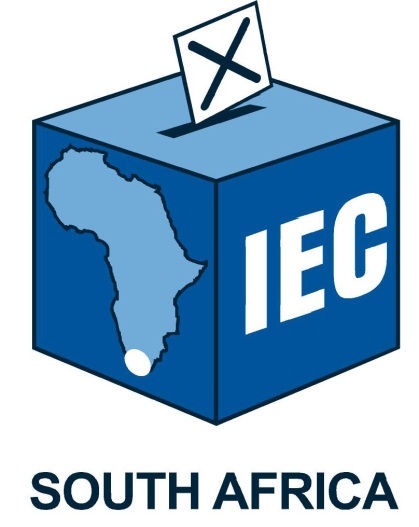 Follow-up Presentation to the Ad Hoc Committee on Funding of Political PartiesElectoral Commission 1 September 2017
1
Background and Content
The Ad Hoc Committee on the Funding of Political Parties has requested the Electoral Commission to provide feedback on four key issues:

1. On the Represented Political Party Fund (RPPF)
To advise the Committee on all additional resources required to manage the RPPF optimally

2. On the Multi-Party Democracy Fund (MPDF)
To advise the Committee on what resources will be required to manage the MPDF within the Electoral Commission
How breaches of the provisions related to the MPDF could be managed

3. Permissible uses of political party funds
To advise the Committee on the Electoral Commission’s view on the use of political party funds to cover political parties legal costs

4. The use of state resources
To advise the Committee on the Electoral Commission’s view on whether the Electoral Code of Conduct provides sufficient safe-guards in relation to the use of state resources
2
Background and Content cont.
In addition, the Electoral Commission will also provide  further information regarding:

5. Additional Resources Required: 
A high-level outline of what additional functional areas and capacity may be required within the Electoral Commission should it be tasked with the management and enforcement of all aspects of the Political Party Funding Law
Two possible scenarios for the establishment of a separate unit under the Commission  
6. Sanctions for non-compliance:
The principles to apply to the development of appropriate sanctions
Factors to consider in determining the sanctions imposed
Possible types of sanctions
7. Incentives for compliance:
Possible incentives to encourage donation and compliance
3
1. Represented Political Parties’ Fund (RPPF)
Despite the provision in section 4(1) regarding the management and administration of the Fund, the Act and its Regulations do not provide for the funding of the resources required to manage and administer the Fund.
Since the inception of the Fund it was agreed that the Electoral Commission will be refunded for administrative overheads amounting to about 0.3% of the parliamentary allocation to the Fund. 
The amount that will be paid in the current financial year amounts to about R475,000, mainly to cover the cost of printing the annual report of the Fund, the Auditor General for auditing the books of the Fund and a portion of the salaries of the manager (20%) and assistant manager (40%) responsible for the administration of the Fund.
4
1. Represented Political Parties’ Fund (RPPF)
This means that all other resources (e.g. office accommodation, technology and HR support, communications) are funded from the Electoral Commission annual budget.
The fund has no allocation for significant audit or investigative capacity to ensure political parties comply with the provisions of the Public Funding of Represented Political Parties Act (e.g. prohibited uses).
The current estimated costs of the annual management of the fund in its current format are:
Direct costs: (Including portion of salaries of staff and printing costs) R500k
Indirect costs: (Including accommodation, technology, HR support, etc) R1m
5
1. RPPF: Recommendation
A management fee should be paid from the RPPF to the Electoral Commission for the annual management of the fund.
Such a fee would be used to cover all associated costs of the management of the fund.
Based on estimated current costs and the annual allocations from the fund in the 2017/18 financial year a management fee of 1 percent of the total allocation to the fund per annum is proposed, i.e. R1.5m based on the figures of the current financial year.
In this regard it should be noted that the allocations that will be made in the 2017/18 financial year by provincial legislatures will amount to R536m. Should these allocations in future form part of the RPPF  the 1 percent will be determined on the total of R140m and R536m.
6
2. Multi-Party Democracy Fund (MPDF)- Resource Requirements
A management fee structure is proposed for the management of the Multi-Party Democracy Fund
However, it is anticipated that the management fee will need to be higher than that for the RPPF to accommodate additional costs and responsibilities which may include:
Advertising of the Fund to potential corporate and individual donors
Additional auditing and financial investigative capacity – especially should the Fund include allocations to unrepresented political parties and parties/ independent candidates at municipal level
Additional education and training costs to educate beneficiaries on requirements and provisions
Additional auditing and financial investigative capacity to monitor and enforce provisions of the Act relating to prohibited sources of funding and prohibited uses of funds
The fee percentage increase will only be determinable once the final draft bill is crafted and the scope is known
7
2. Multi-Party Democracy Fund (MPDF)- Managing breaches
Challenges to consider:
The feasibility and practically of investigating and enforcing restrictions on donations
How do you force disclosure and compliance by donors (especially foreign donors)
How do you investigate and sanction non-compliance by donors (especially foreign donors)
It may be better to consider fewer prohibitions on sources of funding for the MPDF as the funds are less prone to risk of corruption and influence given that the Fund will be independently managed and allocations will be determined by the legislation/regulations
The same is NOT true for direct donations where the risks are much higher
8
3. Permissible uses of public funds
The current Public Funding of Represented Political Parties Act includes purposes for which funds may be used (5 (1) (b)) and not used (5 (3))
To date the Electoral Commission has not had significant reason to investigate misuse of RPPF funds
The current provisions appear to be sufficiently broad while at the same time providing clear guidelines on permissible and impermissible uses of funds
Proposal to prohibit the use of funds for legal expenses
The right of political parties to embark on legal challenges is  a core part of the democratic process 
It adds to jurisprudence and clarity and therefore enhances democracy
Consideration could be given to prohibiting the use of public funds for legal costs relating to internal party disputes (but this may not pass Constitutional muster)
9
4. Prohibitions on use of state resources
The current Electoral Code of Conduct is silent on prohibitions of state resources for political party purposes
It only prohibits “abuse of position of power, privilege or influence including parental, patriarchal, traditional or employment authority to influence the conduct or outcome of an election”
The Electoral Act and Municipal Electoral Act also do not have specific provisions dealing with the prohibition of the use of state resources for electioneering and/or party political purposes
The Electoral Commission believes the regulatory framework governing this area requires urgent enhancement
10
5. Additional resources
The management and enforcement of all aspects of the Political Party Funding Law (RPPF, MPDF and Direct Funding of Political Parties) will require significant additional resources including:
Auditing and financial investigative resources to monitor and ensure compliance and reporting by donors and recipients.
Policy and regulatory development resources to establish relevant policies, regulations and reporting arrangements and processes.
Enforcement capacity to impose sanctions on non-compliance.
Litigation resources. 
Communication and education resources to promote knowledge of and compliance with the legislation and regulations – and to ensure transparency and disclosure.
11
5. Additional resources cont.
Determining a detailed and accurate capacity planning for this will require additional steps including:
Finalisation of the Act and regulations to determine the final provisions and the role, responsibilities and functions of the oversight entity.
The development of best-estimate job processes and work flows based on work studies of similar functions in other parts of the public sector and/or other election bodies.
Development of job descriptions, job grades and number of posts based on these processes.
These costs will be on-going annual costs.
There will likely also be additional once-off start-up costs associated with the provisioning of infrastructure, the development of databases, policies, processes and reporting arrangements as well as initial education, communication and training costs for all stakeholders.
12
5. Additional resources cont.
The final detailed capacity will critically depend on the scope of the provisions of the legislation. 
The wider the scope and stricter the provisions, the greater will be the need for resources.
Among the issues which will directly affect the required resources are whether the regulations apply to:
Represented political parties only (currently 13 at national and provincial level) 
Represented municipal parties (XXX) 
All registered political parties (currently 458 parties registered)
Independent candidates (831 independent candidates contested the 2016 Municipal Elections)
Only donations to political parties or also include donations to party office-bearers and individual members/candidates
Is disclosure and verification required for all donations or only those above a threshold amount
13
5. Establishment of a unit under Electoral Commission: Two possible scenarios
Electoral Operations
Corporate Services
Outreach
Chief Electoral Officer
Commission
Scenario 1
Chief Electoral Officer (Accounting Officer)
Existing Electoral Commission
Accounting Officer
New Party Funding Business Unit
New Party Funding Business Unit
Commission
Scenario 2
14
Possible Functional Matrix: Scenario 1
15
Note: Positioning of party registration function to be determined.
Scenario 1:	Separate Business Unit reporting directly to Commission
Advantages:
Insulates the administration of party funding from the administration of elections;
Allows each entity to focus on its own mandate; 
Avoids conflict of interest and resource constraints/diversion of resources (especially during election periods); 
Avoids “cannibalisation” of election resources and capacity; and
Avoids increase in resource requirements for the IEC.
16
Scenario 1:	Separate Business Unit reporting directly to Commission
Disadvantages:
Replication and duplication of infrastructure and certain functions (especially support and administrative functions);
Less opportunity for mutual support and synergy;
Longer lead time to establish unit (need to establish wide variety of capacity and policies including recruitment, procurement etc);
Overlap of key functions (party registration);
Possible need to amend existing legislation (Electoral Commission Act currently provides for only one accounting officer and entity) 
No guaranteed standardisation of remuneration policies and procedures across two organizations; and
Confusion of identity and responsibility among stakeholders.
17
Possible Functional Matrix: Scenario 2
18
Note: Positioning of party registration function to be determined.
Advantages:
Cost effective and efficient use of existing capacity and resources (eg. HR, technology, communications, legal);
Synergy between the roles and responsibilities of each area can be better managed in-house;
One-stop-shop: All key issues (registration – funding – contestation) handled by a single entity is more efficient for political parties; 
Ease of implementation of sanctions (where these involve disqualification of party/candidate or other election-related sanction);
Provides enhanced investigative and enforcement capacity to the IEC for all forms of non-compliance (including breaches of Code of Conduct)
Existing relationship with political parties and candidates and overview of electoral affairs and issues affecting political parties;
No need for legislative amendments to Electoral Commission Act
Creates one public persona; and
Current organisational review processes underway can be utilised to quickly create additional capacity.
Scenario 2: New division in existing IEC
19
Scenario 2: New division in existing IEC
Disadvantages:
Potential conflict of interest in pursuing mandate, priorities (especially during election years); 
“Cannibalisation” of election resources;
Blurring of lines between functions;
Potential for new unit to “shy away” from politically sensitive issues especially close to elections
Inherits existing limitations within the Electoral Commission – not a fresh start.
20
6. Sanctions: Principles
Practical experience from around the world is that regulations need to be combined with appropriate, effective and enforceable sanctions if they are to have the desired impact
The Political Finance Oversight Handbook developed by the International Foundation for Electoral Systems (IFES) recommends the following principles should apply to sanctions:
Enforceable: There must be clarity in the criteria (the violation) to trigger a sanction, the sanction itself and the process of imposing it.
Proportional: a more serious violation should trigger a more serious sanction than a minor violation
Dissuasive: Sanctions must provide the desired disincentive
21
6. Sanction amount: Factors to be considered
Factors to consider in determining the sanctions to be imposed:
The amount involved in the violation
The detrimental impact of the violation
Was the violation committed intentionally or in ignorance
Were attempts made to hide the violation
Is the violation a repeat offence
Has the party a history of offence and refused to abide by earlier rulings
The impact on the democratic process or pluralism of imposing the sanction
22
6. Sanctions: Types of Sanctions
1. Warnings and notifications:
Warnings: Easy and quick to apply (and thereby easily enforceable) and it can have a significant impact where political parties fear being seen by the public as corrupt
Compliance and Restoration Notices: sets out action that the party or person in breach of the law must undertake so the breach does not continue or recur and/or to restore the position to what it would have been had there been no breach
Temporary Suspension of Public Funding: Withholding funding until a certain situation is rectified
Losing Right to Public Funding for Specified Period/Amount: Withholding public funding for a specific period or amount
23
6. Sanctions: Types of Sanctions
2. Fines and imprisonment
Fines:
Small “on-the-spot” financial sanctions against minor violations
Larger fines proportional to the offence
Forfeiture of Received Donations: Recipients that receive funding against the existing rules should be required to return this to the MPDF or IEC (forfeiting to the MPDF or IEC constitutes a sanction against both donor and recipient)
Imprisonment: The most serious sanction available in many countries is imprisonment. Prison sentences should be reserved for the most serious of violations, which should include intentional acts of serious fraud.
Violations of this nature should be referred to the NPA for criminal prosecution
24
6. Sanctions: Types of Sanctions
3. Loss of political rights
Loss of Nomination for Election or Elected Seat: Sanctions targeting their ability to do so can be highly dissuasive, but there may be few violations for which such sanctions can be considered proportional
Suspension of Activities: Requiring a political party to suspend all (or some) activities for a certain period or until  a certain condition has been fulfilled
Deregistration of Political Party: In extreme cases of non-compliance it may be necessary to withdraw the registration of a political party for a period – but the consequences of this to represented political parties can be significant (and it may be unconstitutional)
25
7. Incentives
Opposite side of sanctions is incentives
Need “carrot and stick”
Possible incentives may include:
Tax incentives: for corporate and individual donors to encourage donations and disclosure (Need to engage with National Treasury/SARS)
Public recognition for donors and compliant parties
26
Thank you Questions
27